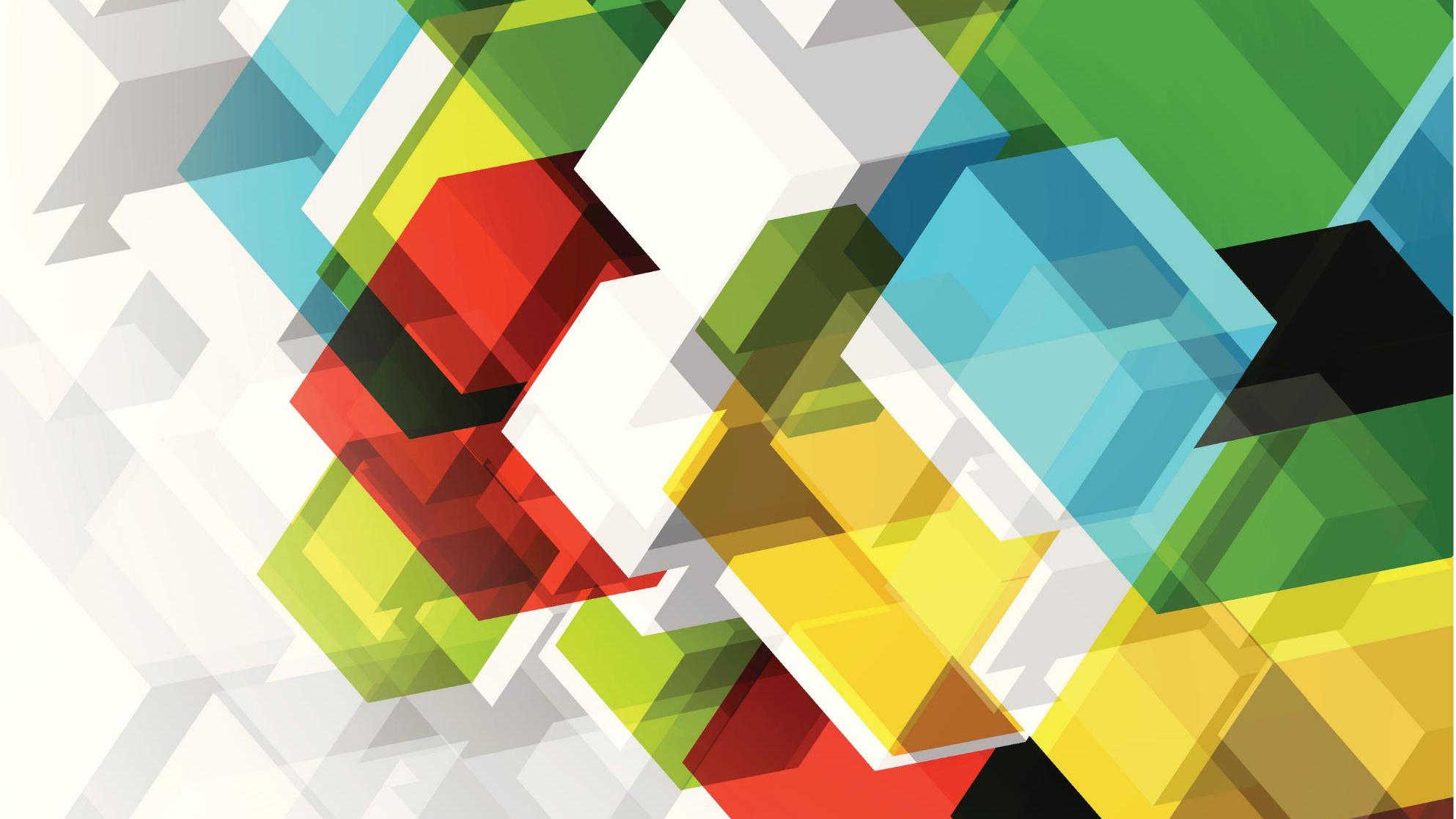 Mindeststudienzeit leicht gemacht
Business Programming 2 | Gruppe 7
Dominique Prinz | David Pichler
Ziel
Übersichtstool für die Semesterplanung eines fleißigen Studenten. 
JavaFX: Eingabemaske für das Auswählen von Kursen die an der WU abgehalten werden, samt der ECTS die bei positiver Absolvierung erreicht werden.
JDBC: Speicherung der Kurse
OppenOffice: Auflistung der absolvierten ECTS
25.06.2020
Komponenten
JavaFX
JDBC
OpenOffice
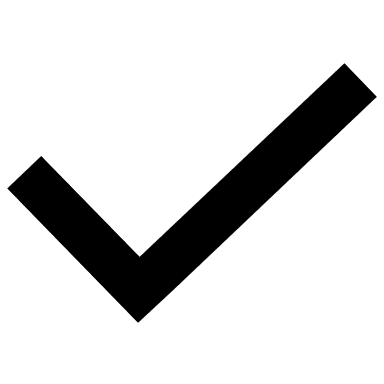 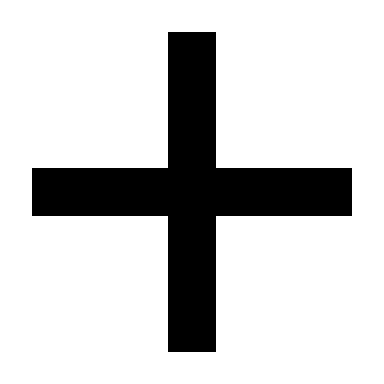 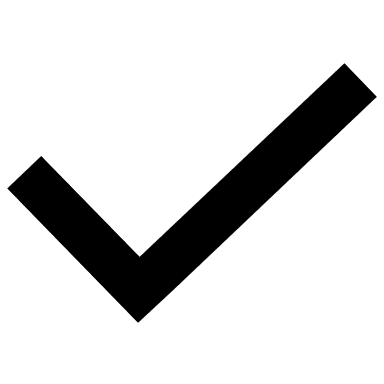 Schwierigkeiten
Zeitaufwand beim erstellen des GUIs
Unterschätzung des Zeitaufwandes bei der Implementierung von JDBC
Unerwartete Fehler bei der Implementierung von JDBC
Abänderung des Projektes
25.06.2020
Erkenntnisse
Rechtzeitig Fragen stellen
Unerwartete Komplikationen in die Planung mit einberechnen
Funktionalitäten vor Projektstart genauer definieren
25.06.2020
Live DEmo